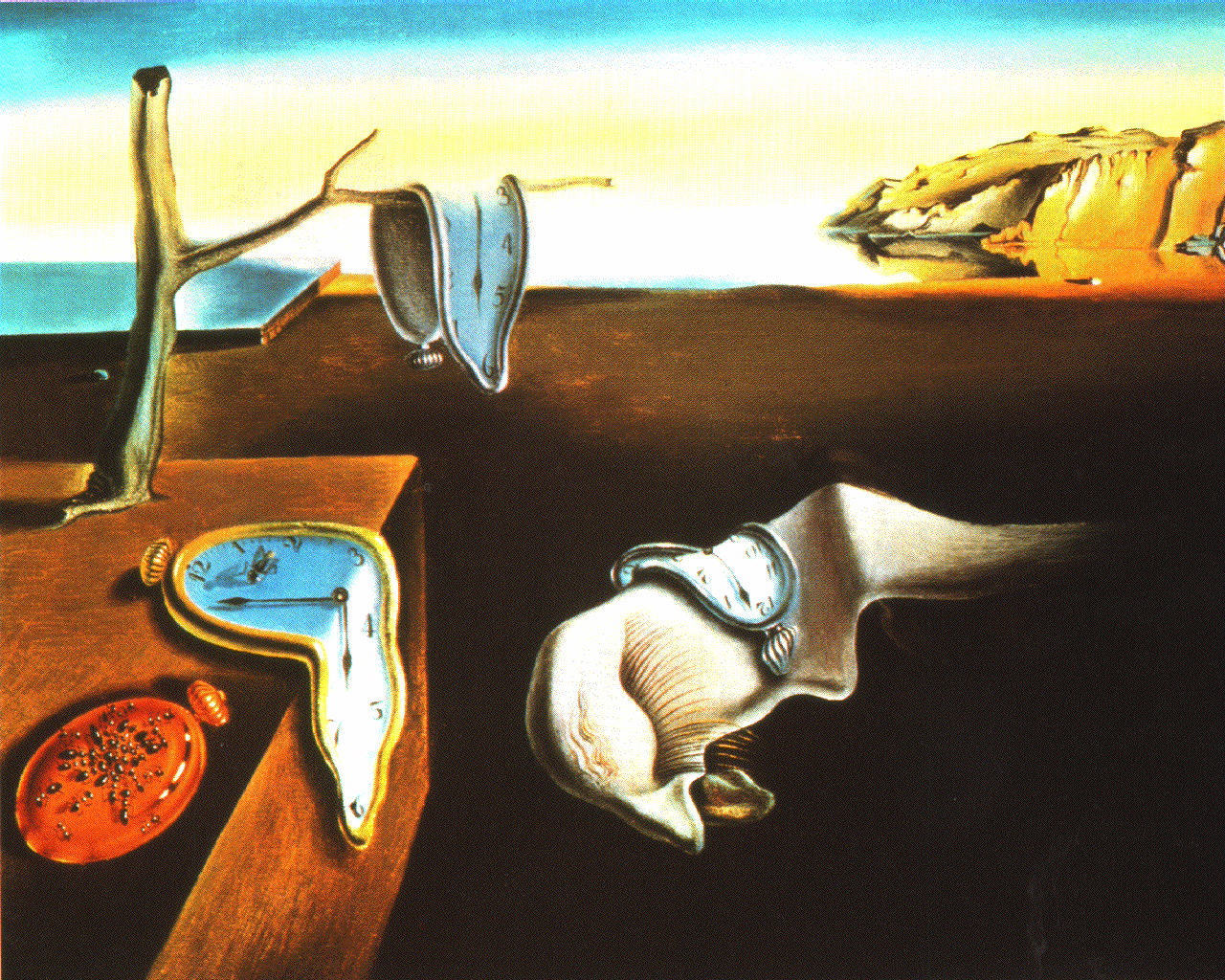 1
Centre for pedagogical innovation
&
didactic entrepreneurship

www.c-pi.dk









Ebbe Kromann & Lasse Skånstrøm
Frederiksberg Seminarium
Copenhagen City College
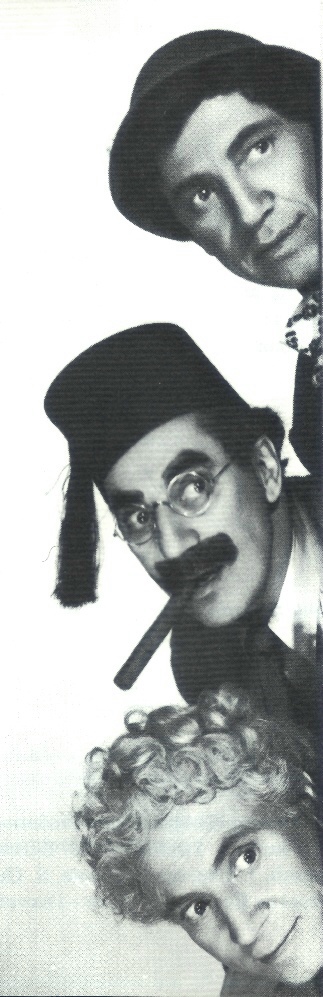 2
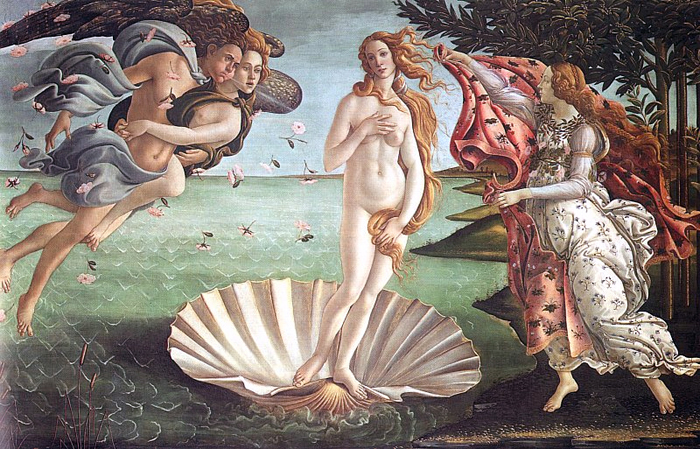 3
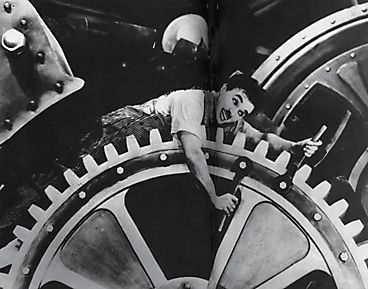 4
Putting innovation and entrepreneurship on the agenda in the Danish education system

Developing  partnerships and networks between government educational institutions, private companies and research environments

Improving the relationship and cohesion between pedagogical research, development work and practice

Developing theories and methods, including tools and working methods, in cooperation with schools, municipalities, companies, and cultural institutions, etc.
5
“The Danish public school system must ensure children and youths acquire strong academic skills. But students must also learn to be innovative, break with traditional ways of thinking and see new opportunities”.

The council also stated that “In connection with the coming reform of teacher education, the relevant content descriptions for each subject must be changed to include pedagogical methods and techniques that can stimulate and develop students' innovative skills". And, “Teachers must be familiar with methods and forms of cooperation that promote innovation”.

“Students must use methods and forms of cooperation during the course which can develop the innovative skills of school pupils, including the will and ability to think creatively and take initiative in a multidisciplinary approach. Training institutions must ensure that line subjects include considerations about stimulating school pupils’ systematic work with idea development and entrepreneurship in a multidisciplinary interplay between school subjects.”
6
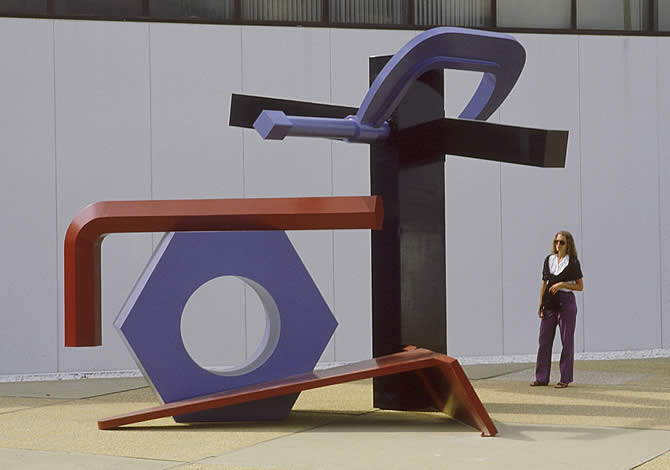 7
2 current education policy discourses


’Back to basics’
(better academic skill)


Globalisation & innovation skills
(more skills)
8
2 current didactic discourses


What is the subject and academic skill?
(core ability)


What can the subjects and academic skills be used for?
(core competencies)
9
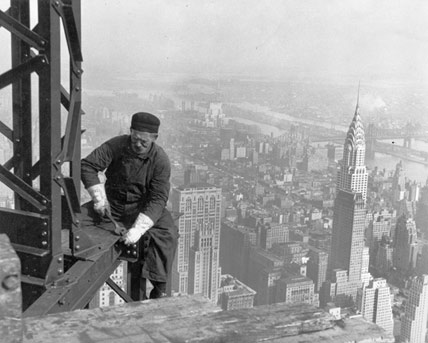 10
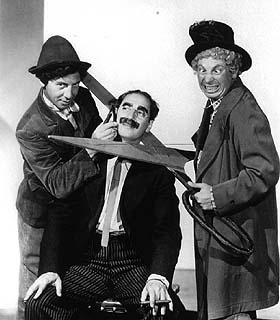 11
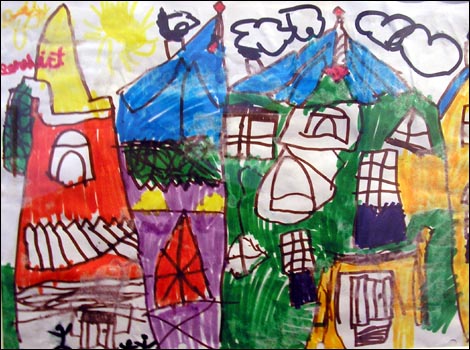 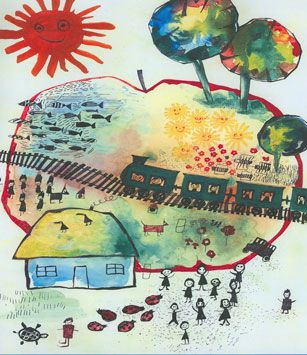 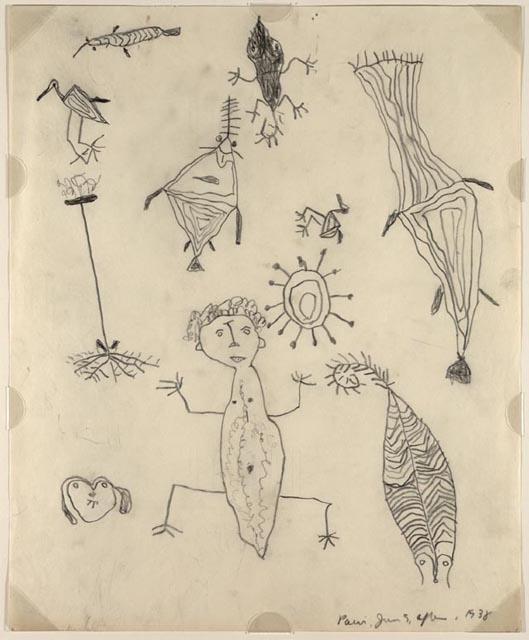 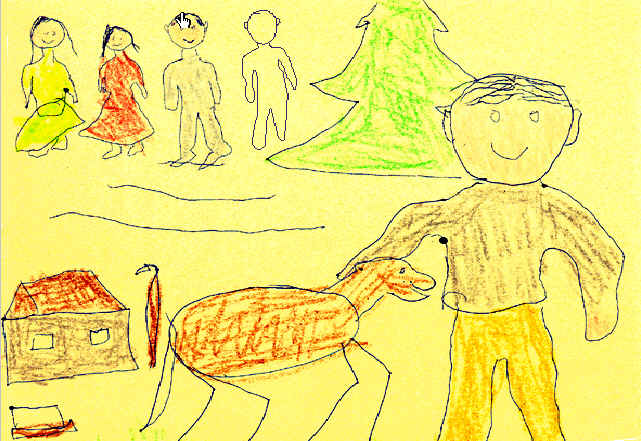 12
Aristotle
Action
’Phronesis’
Knowledge 
’Episteme’
Ability
’Techne’
13
Current shifts
Ability
Knowledge
Content description
Competency description
14
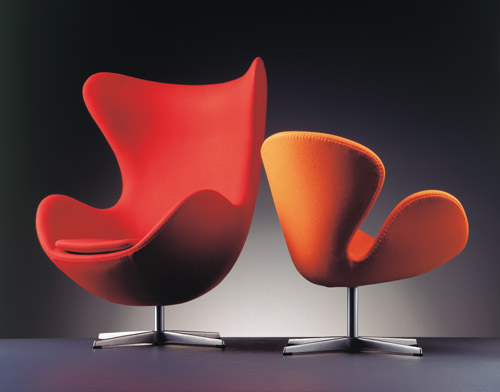 15
Methodological shifts
Content
Form
Process
Product
Concept
(con-ceptualisation)
Recipe
(re-ceptualisation)
Reproduction
Production
Innovation
Imitation
16
Philosophical shifts
Subject
(Subject priority)
Object
(Object priority)
Objectivity theory 
(Object philosophy)
Subjectivity theory 
(Subject philosophy)
Other-ness
Non-identity
Break
Self-ness 
Identity
Continuity
17
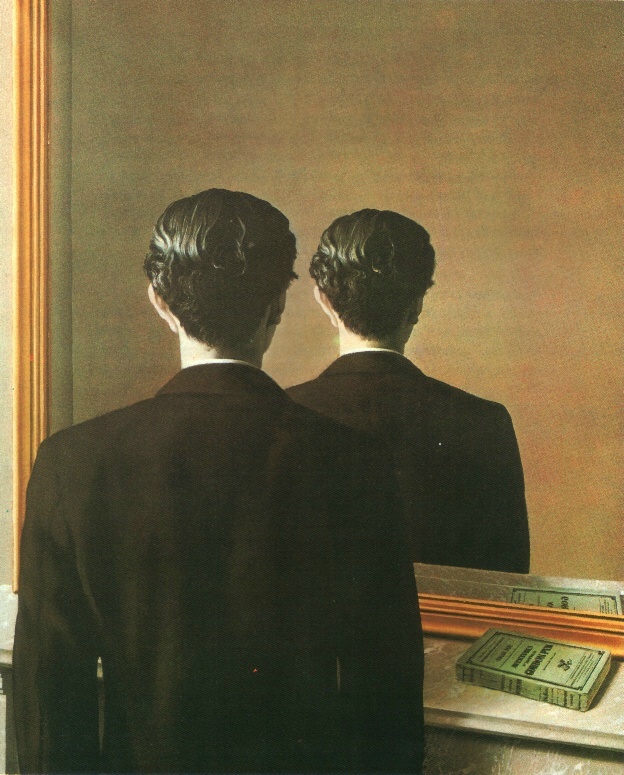 18
Applied skills – an example
Theory
What is mathematical knowledge?
Transformation
Context 
What can mathematics be used for?
Text 
What is mathematics?
Practice
What is mathematical ability?
19
A pedagogical model
Knowing
(knowledgement)
Transformation
Doing
(competencies)
Being
(qualities)
Being able to
(skills)
20
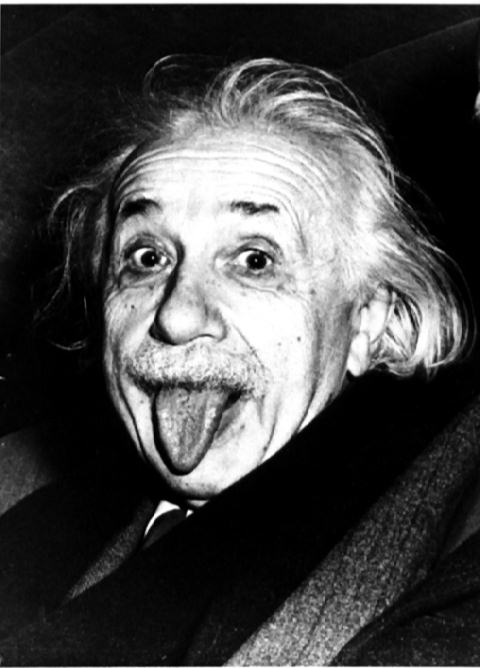 "Imagination is more important than knowledge.
Knowledge is limited. Imagination encircles the world."
21